CCMR and the US ARMY
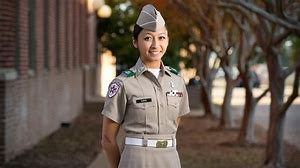 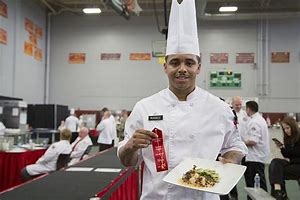 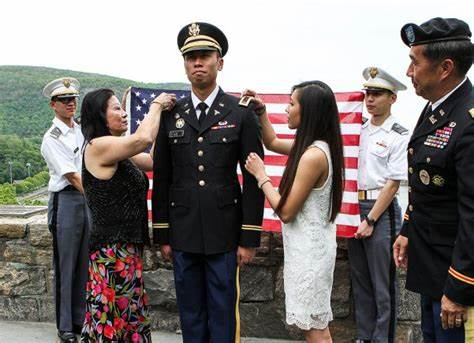 CCMR and the US ARMY
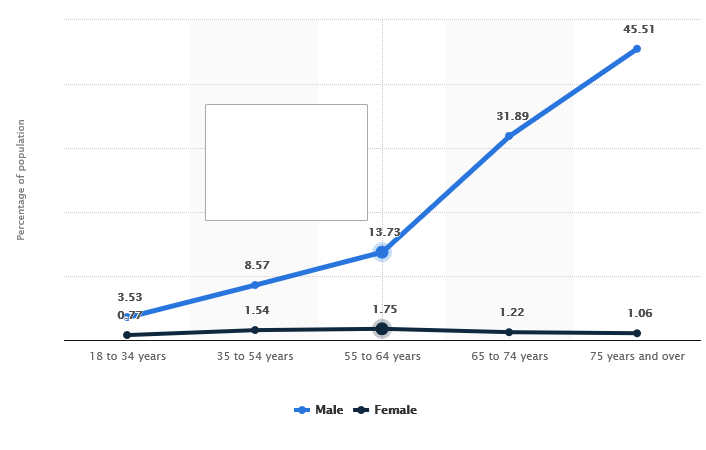 CCMR and the US ARMY
COLLEGE
Post 9/11 GI Bill					Texas Hazelwood Act

Tuition Assistance Program

The Federal Perkins Loan Cancellation Program

The Student Loan Repayment Program (LRP)

The Concurrent Admissions Program (ConAP)

The Military Spouse Education And Career Opportunities (SECO)

The Minuteman Scholarship

Army Medicine Scholarships

Funded Legal Education Program (FLEP)
CCMR and the US ARMY
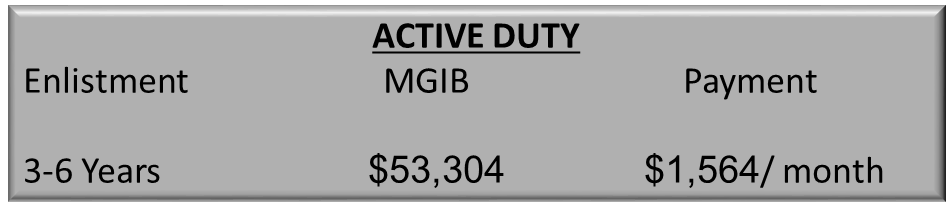 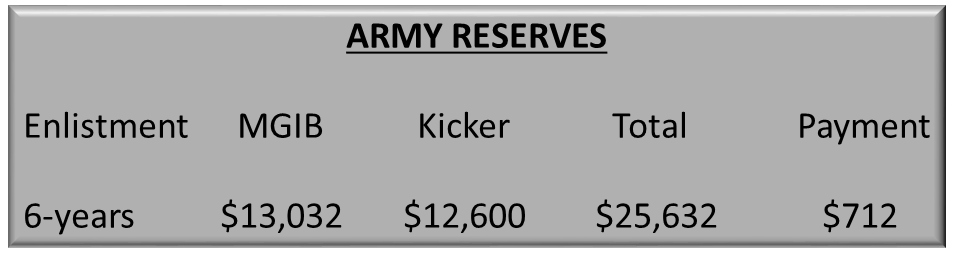 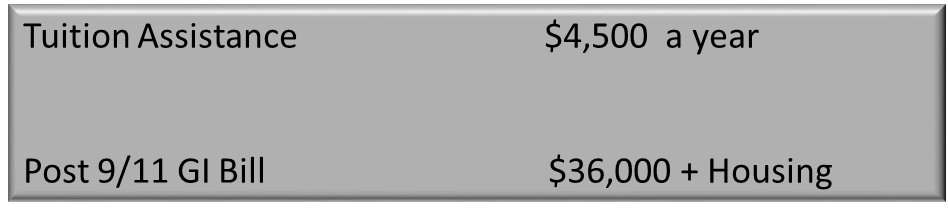 CCMR and the US ARMY
CAREER
Active Duty 
  Full Time Job
    Pay/Benefits
  Travel the World
  3 – 6 Year Contracts
Army Reserves
  Part Time Job
  Pay/Benefits
  Stay in your hometown
  Keep your current job
  Go to school now
  1 weekend a month
  2 weeks Active
  6 Year Contract
CCMR and the US ARMY
CAREER
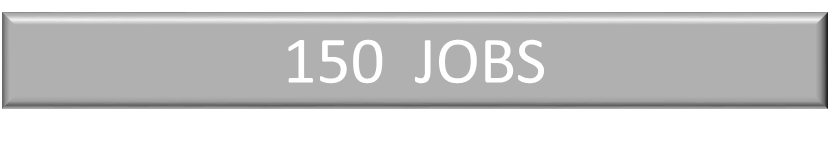 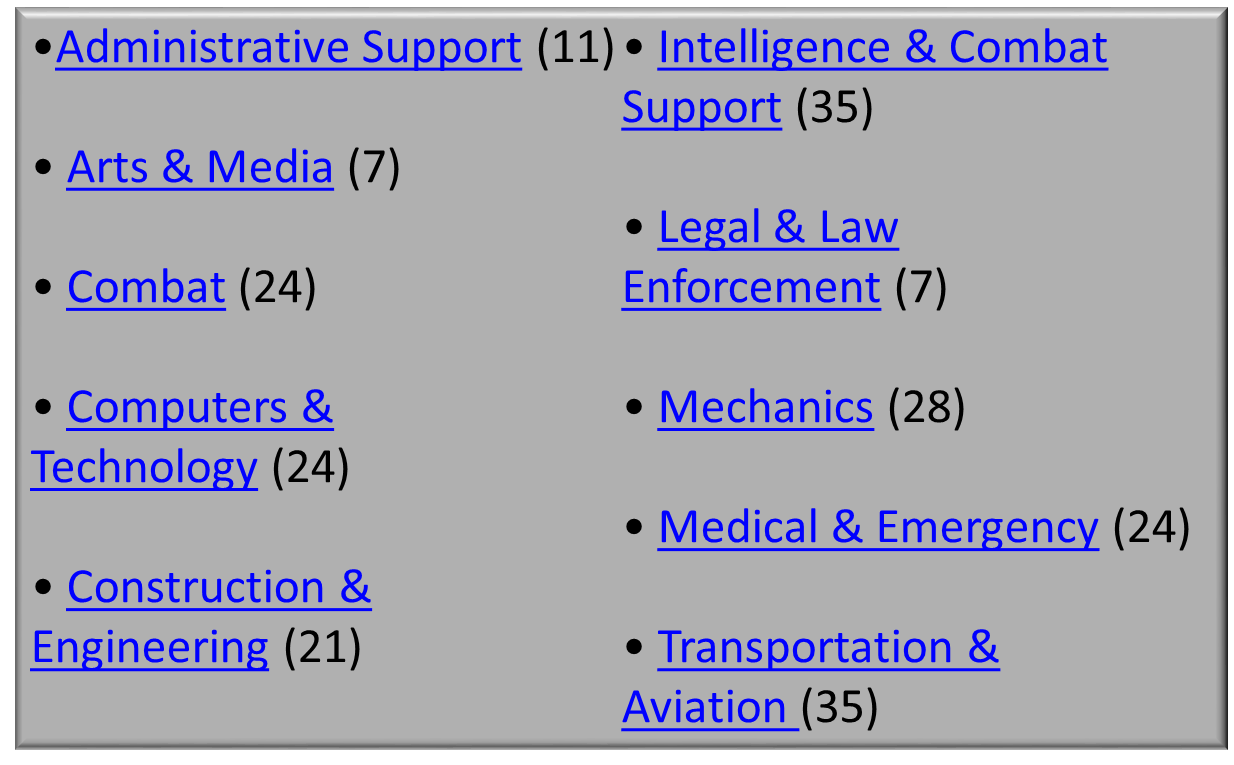 CCMR and the US ARMY
MILITARY READINESS
ASVAB-CEP
INTEREST INVENTORY
MULTIPLE-APTITUDE TEST 
The ASVAB assesses a student’s ability to learn new skills and is a predictor of success in training and education  programs. It covers areas including science, word  knowledge, mathematics, and mechanical comprehension.
REALISTIC
INVESTIGATIVE
ARTISTIC
SOCIAL
ENTERPRISING
CONVENTIONAL
STUDENT  INTENTIONS 
Five-year average 
46% 4 year college 	24%  Undecided
17% Military 		8%    2 year college 
3%   Work		2%    Vo-Tech
CCMR and the US ARMY
MILITARY READINESS
MARCH2SUCCESS.COM
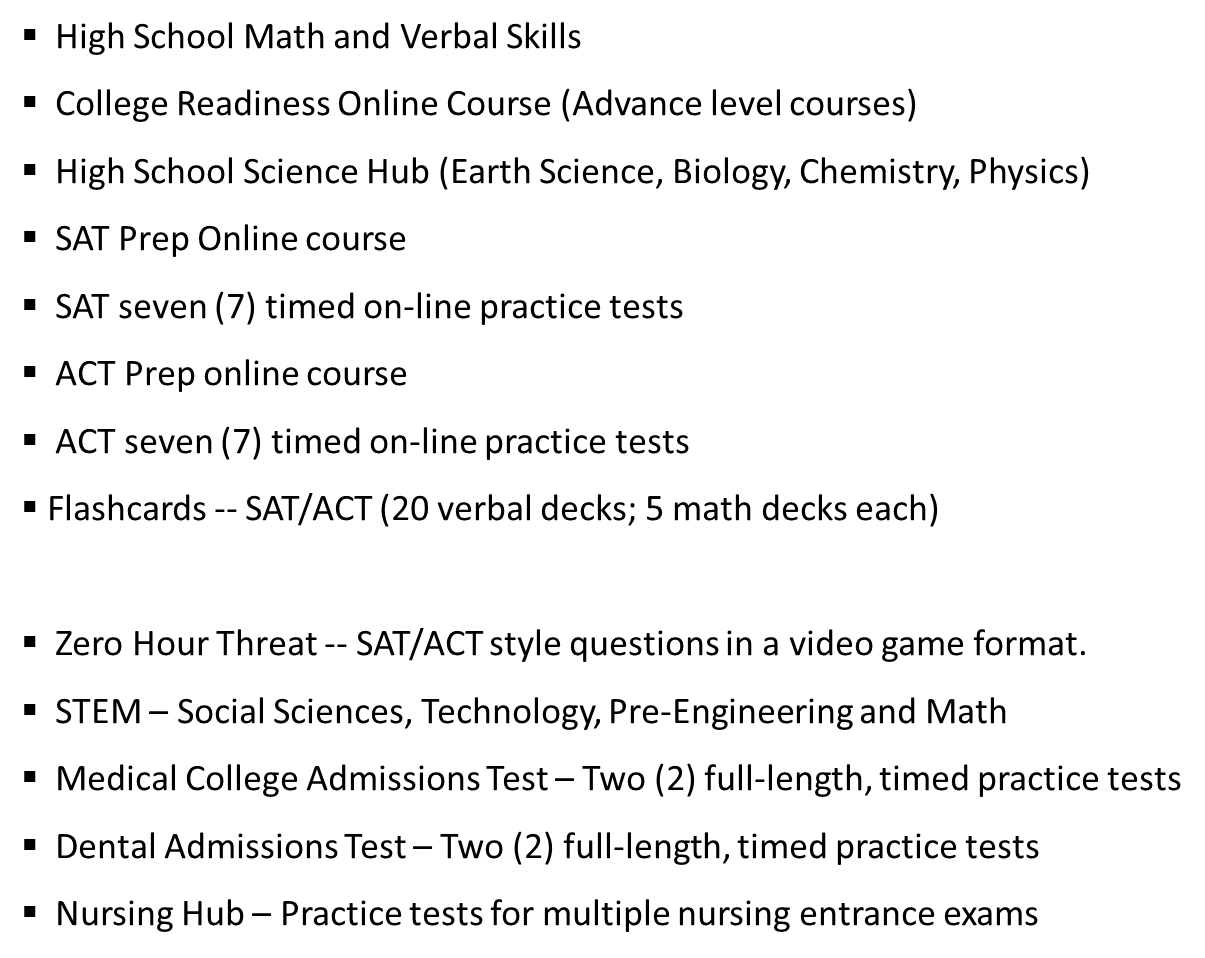 CCMR and the US ARMY
HB3
WAY FORWARD
Increased Visibility

Present Army Opportunities and Benefits at Faculty and Staff Meetings

Classroom Presentations
Core Classes (Juniors/Seniors)
CTE Classes

Presentation Opportunities at Parent FAFSA Nights

Presentation Opportunities at Career Day Events

Military Post Visit (1 Day Trip to JBSA)
CCMR and the US ARMY
QUESTIONS??